О работев федеральной информационной системе«Федеральный реестр сведений о документах об образовании и (или)о квалификации, документах об обучении»(ФИС ФРДО)
Подсистема сбора данных о среднем профессиональном образовании
Краснодар 
22 марта 2018 года
Организация работы с ФИС ФРДО
Шаблон EXCEL ФИС ФРДО
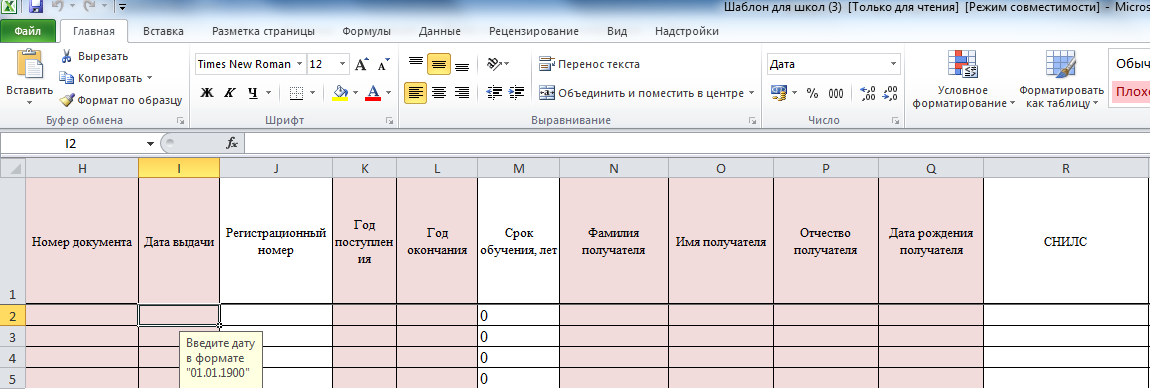 Шаблон EXCEL ФИС ФРДО
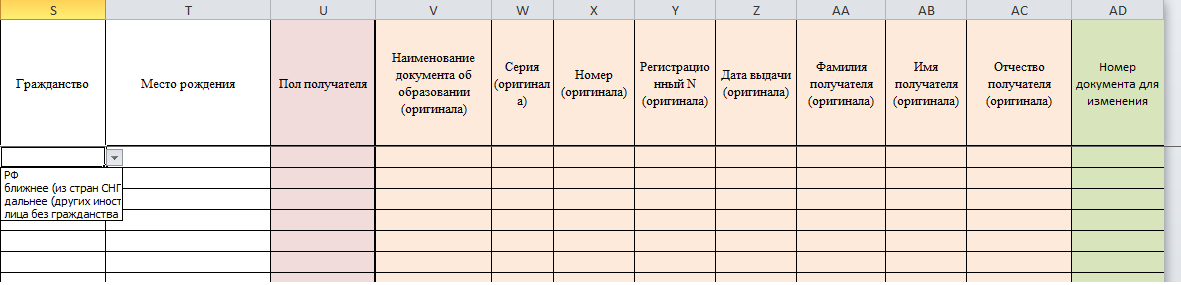 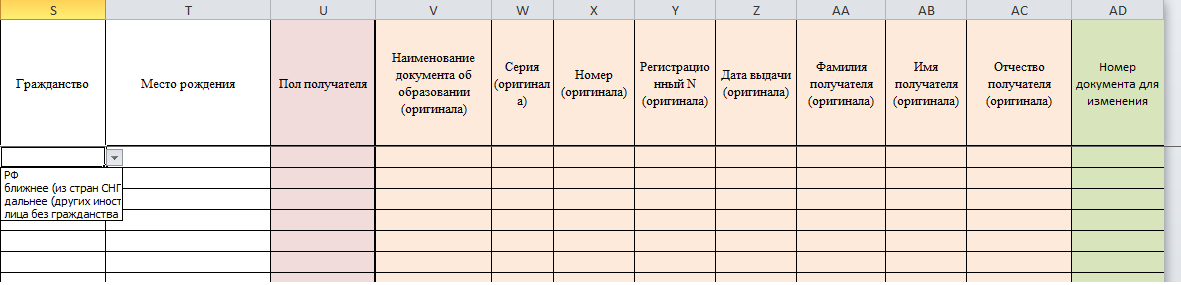 Регистрация/вход в ФИС ФРДО
ФИС ФРДО подсистема сбора данных о среднем общем образовании
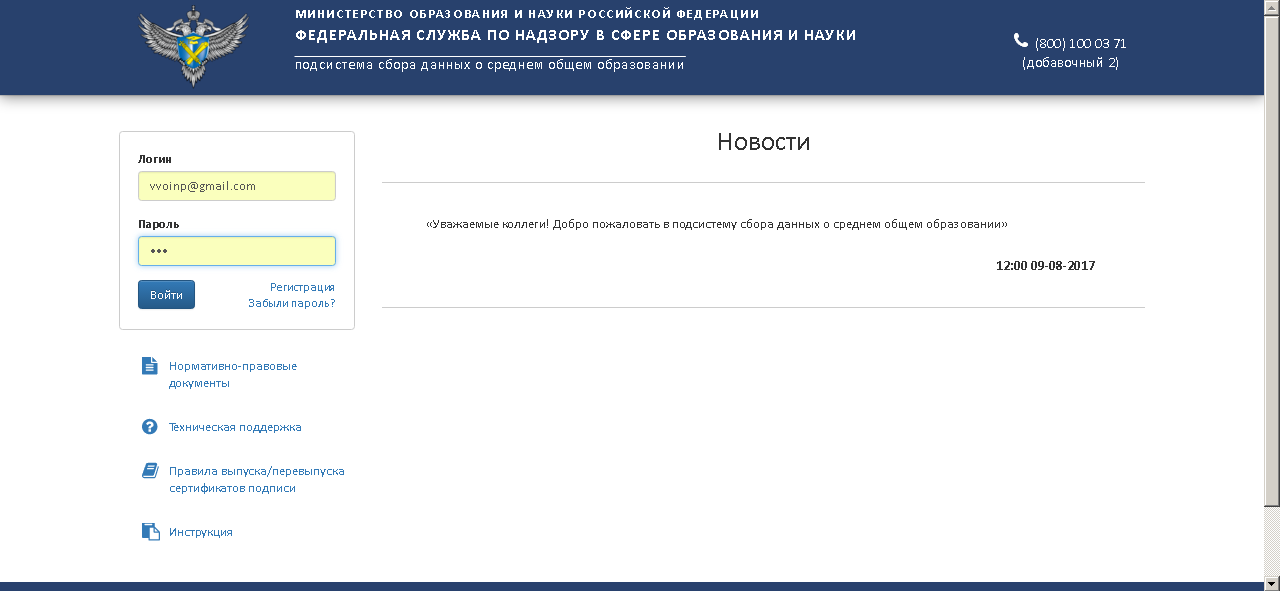 Вкладка «Пакеты документов»
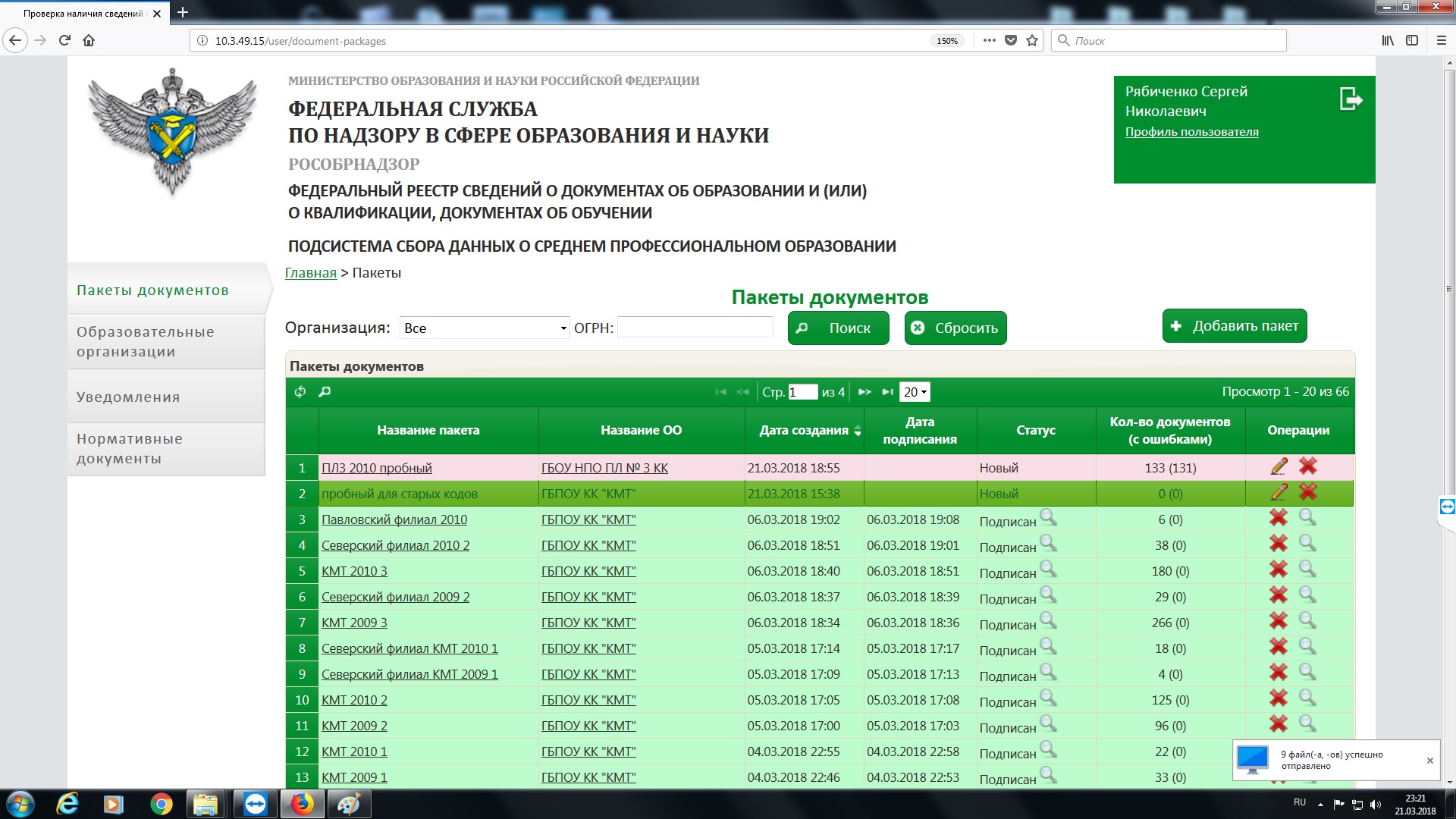 Вкладка «Образовательные организации»
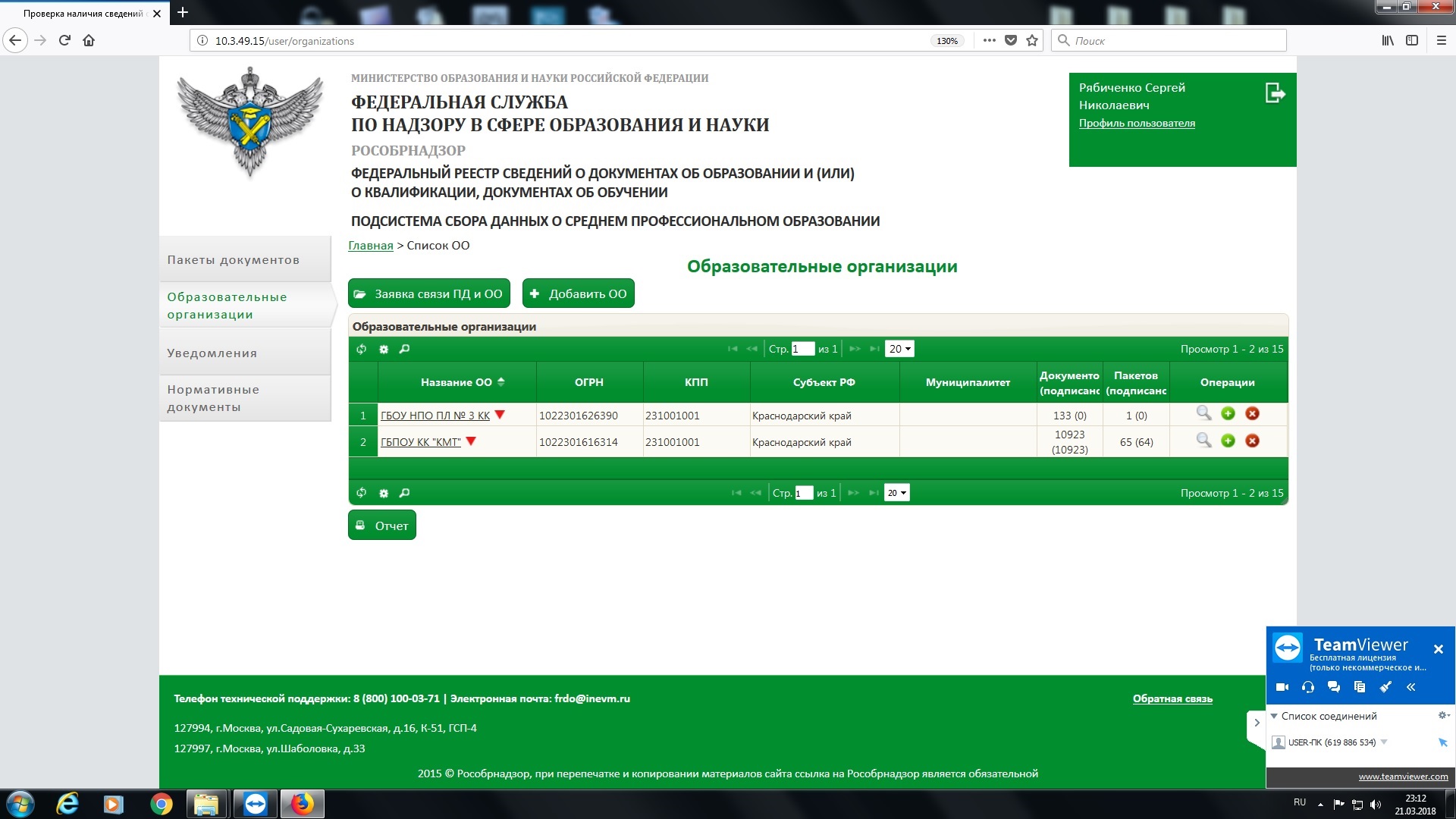 Вкладка «Уведомления»
ФИС ФРДО подсистема сбора данных о среднем общем образовании
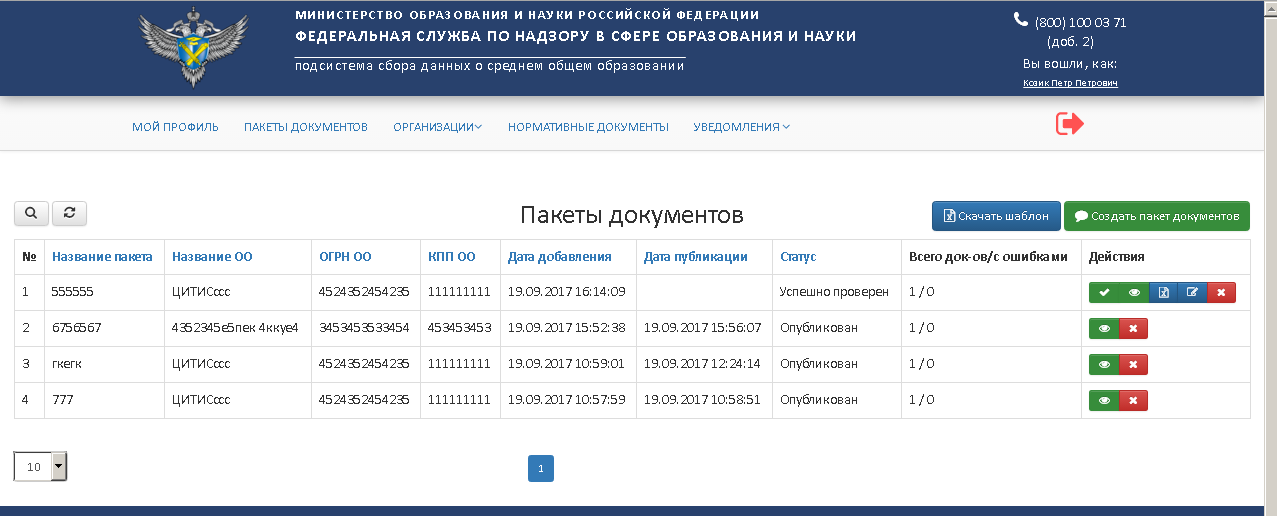 Установка связи с ОО
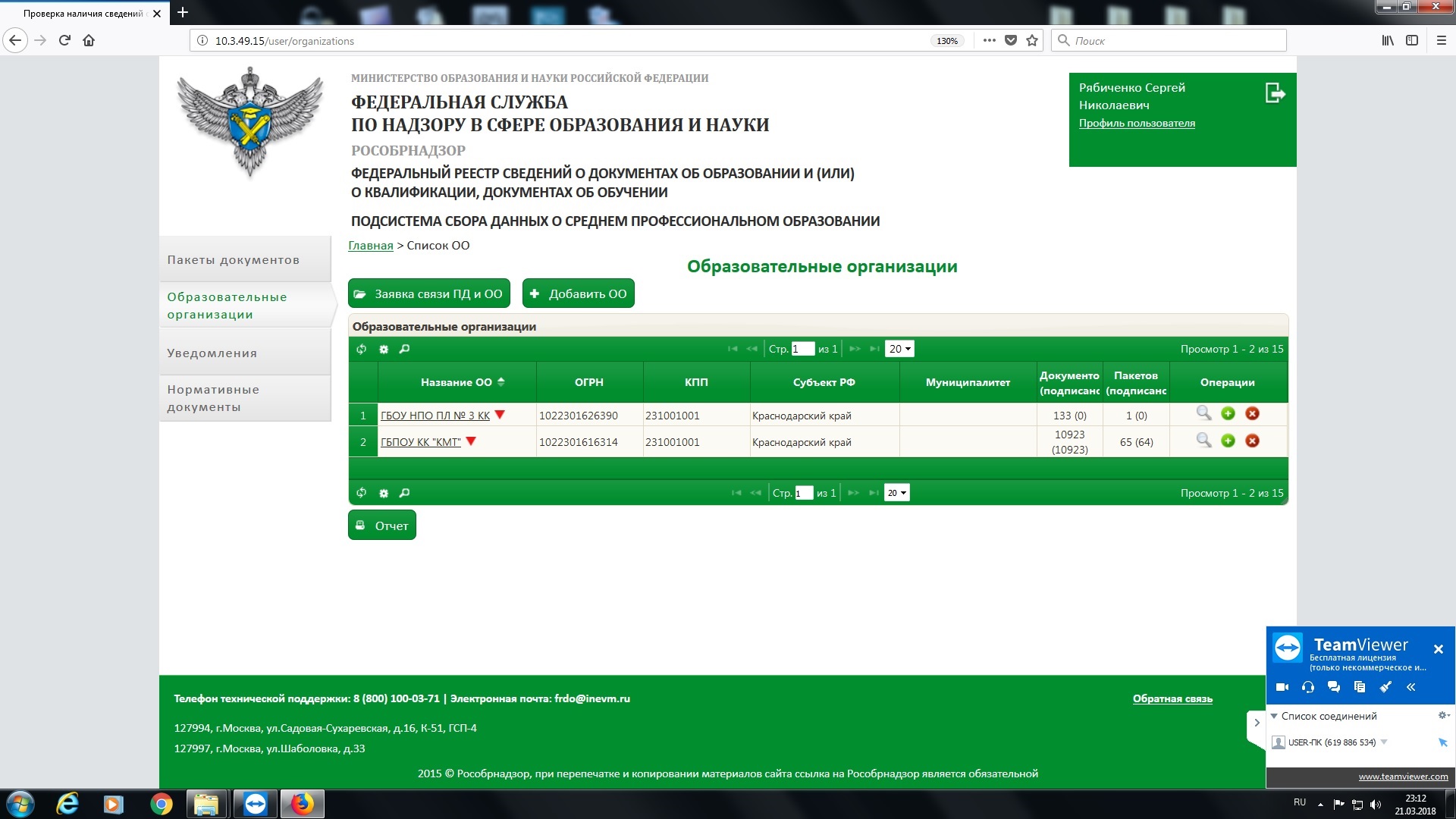 Поиск ОО в реестре
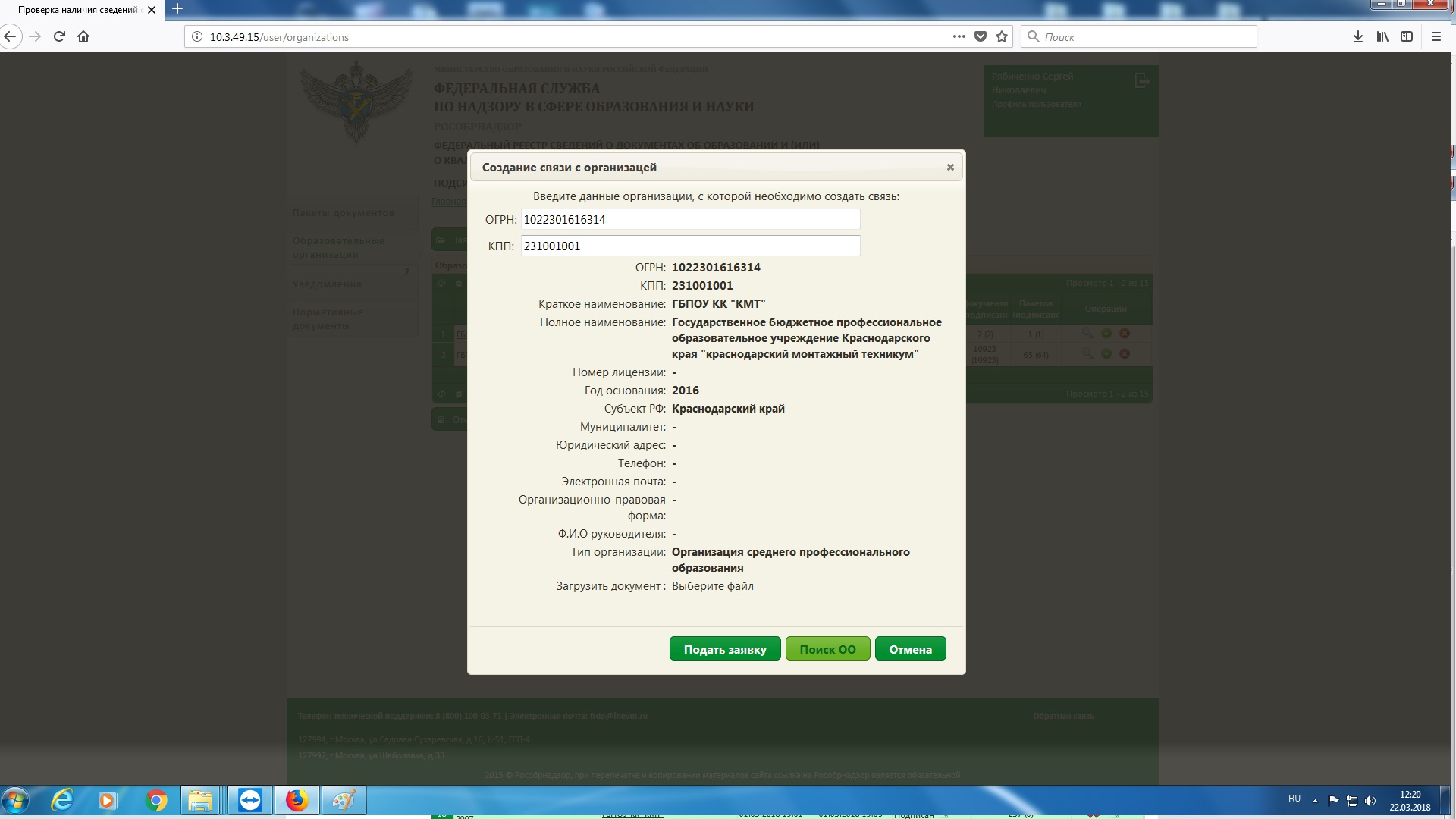 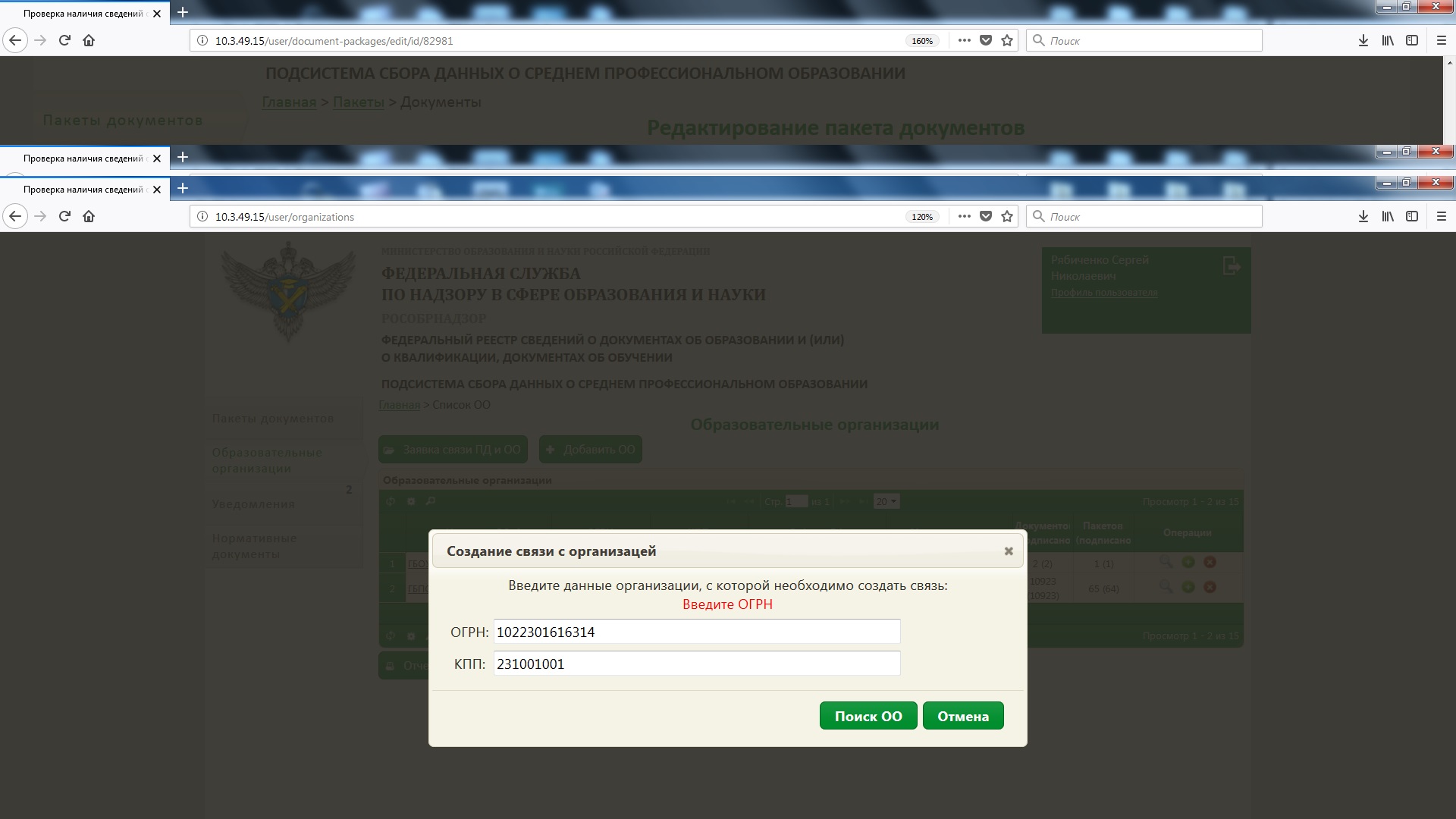 Создание новой ОО в реестре
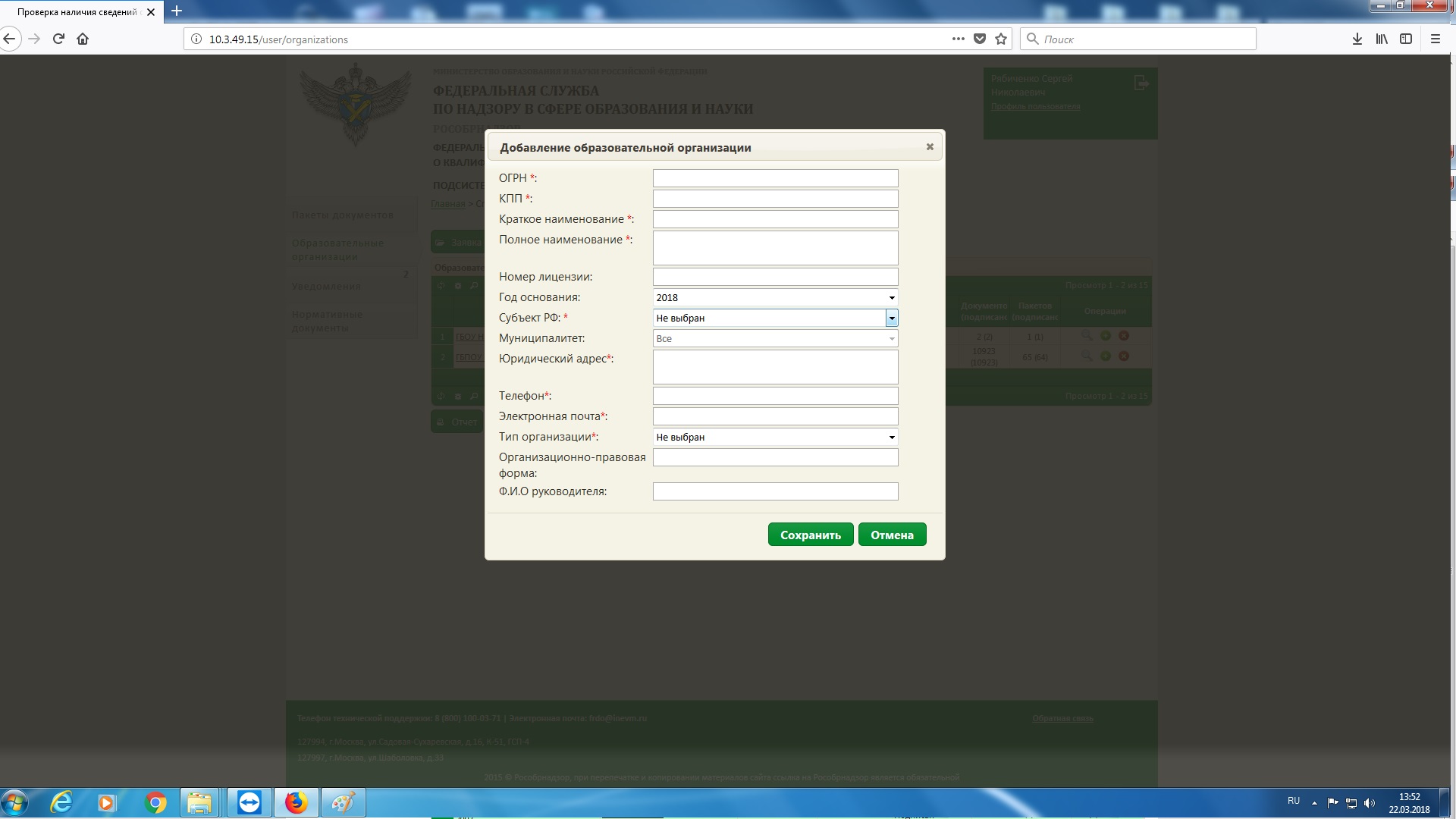 ФИС ФРДО подсистема сбора данных о среднем общем образовании
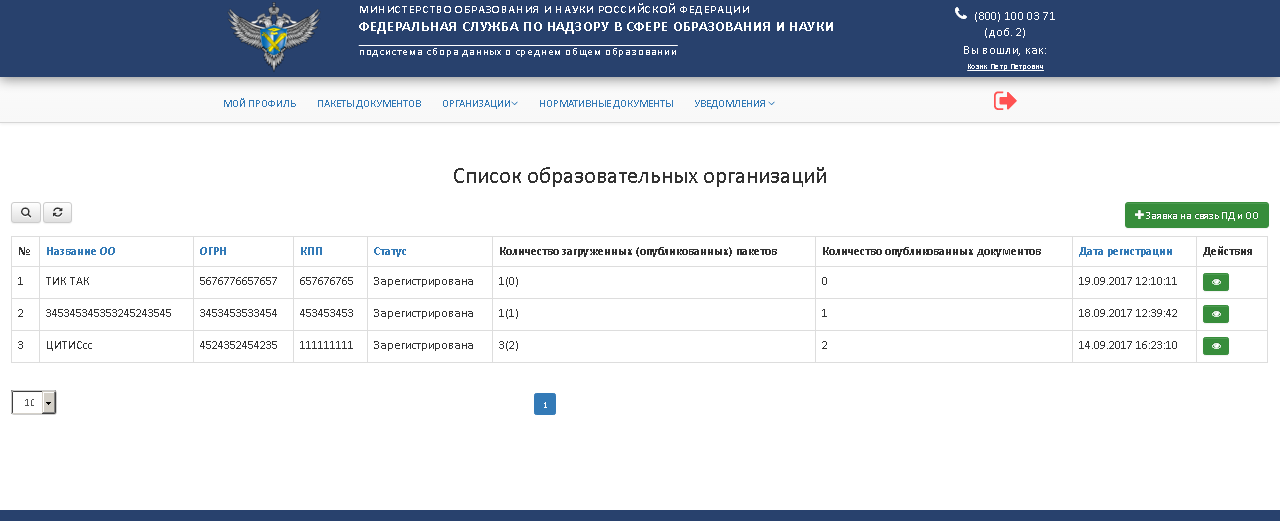 Вкладка «Пакеты документов»
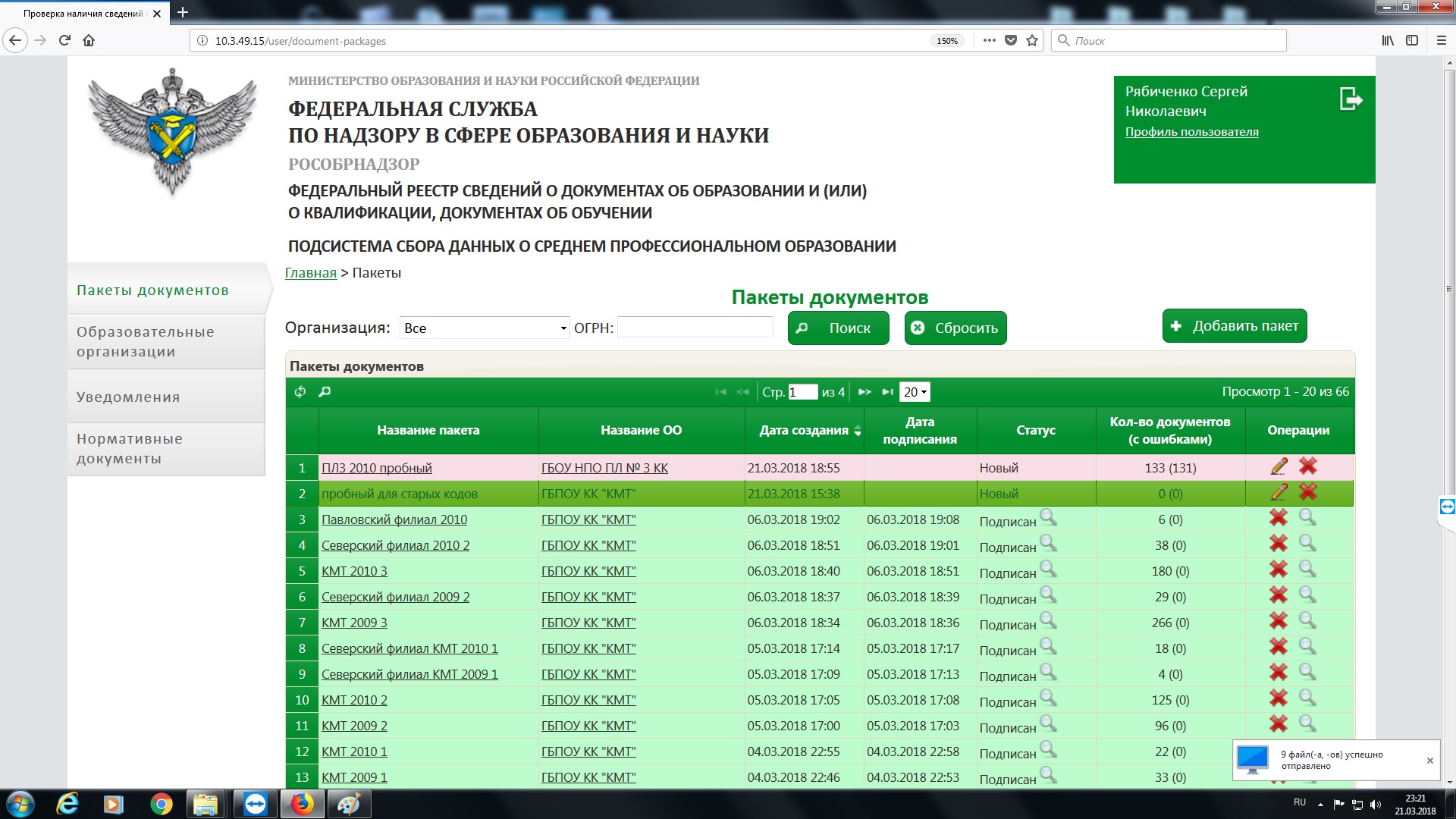 Создание пакета документов
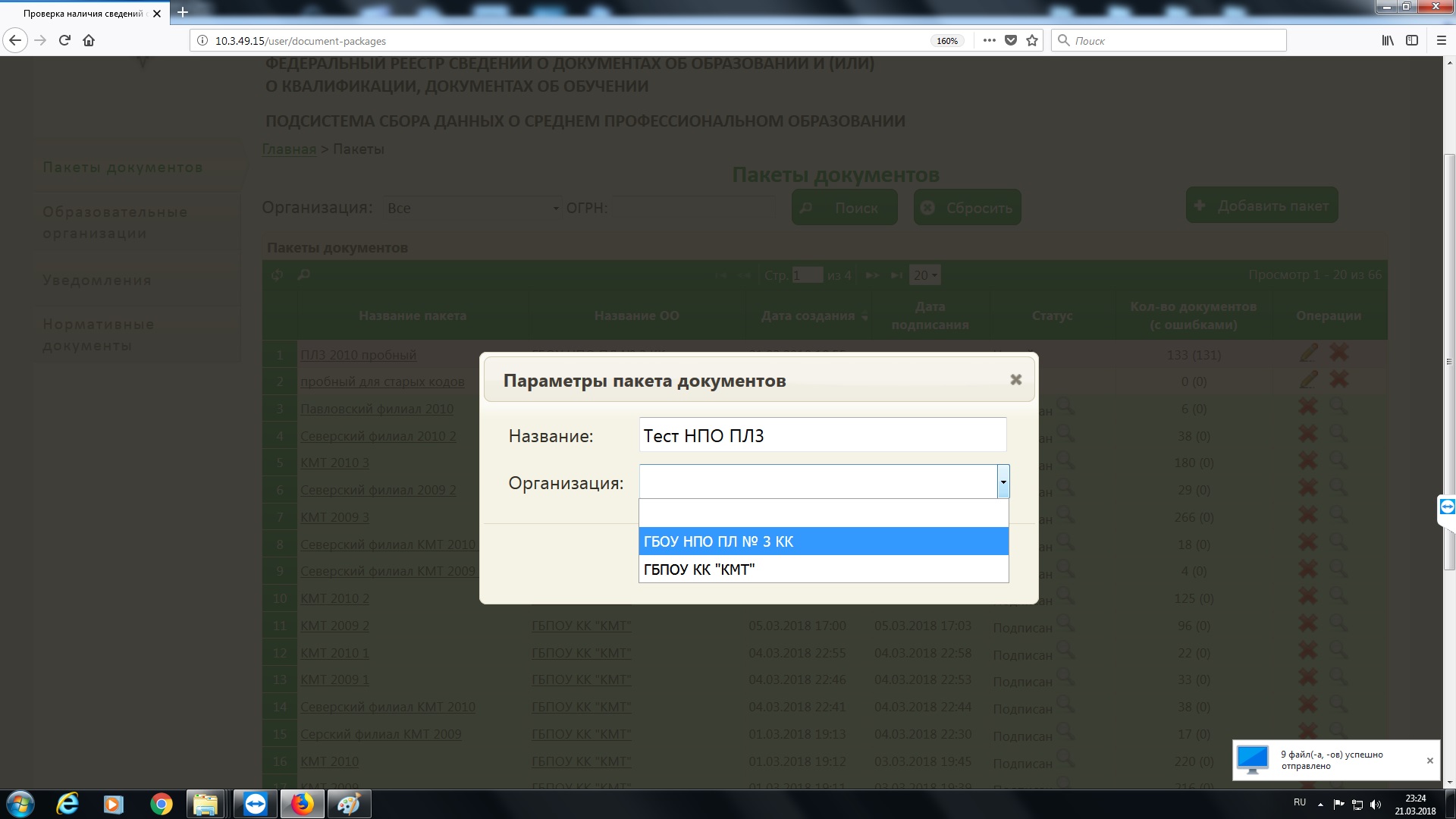 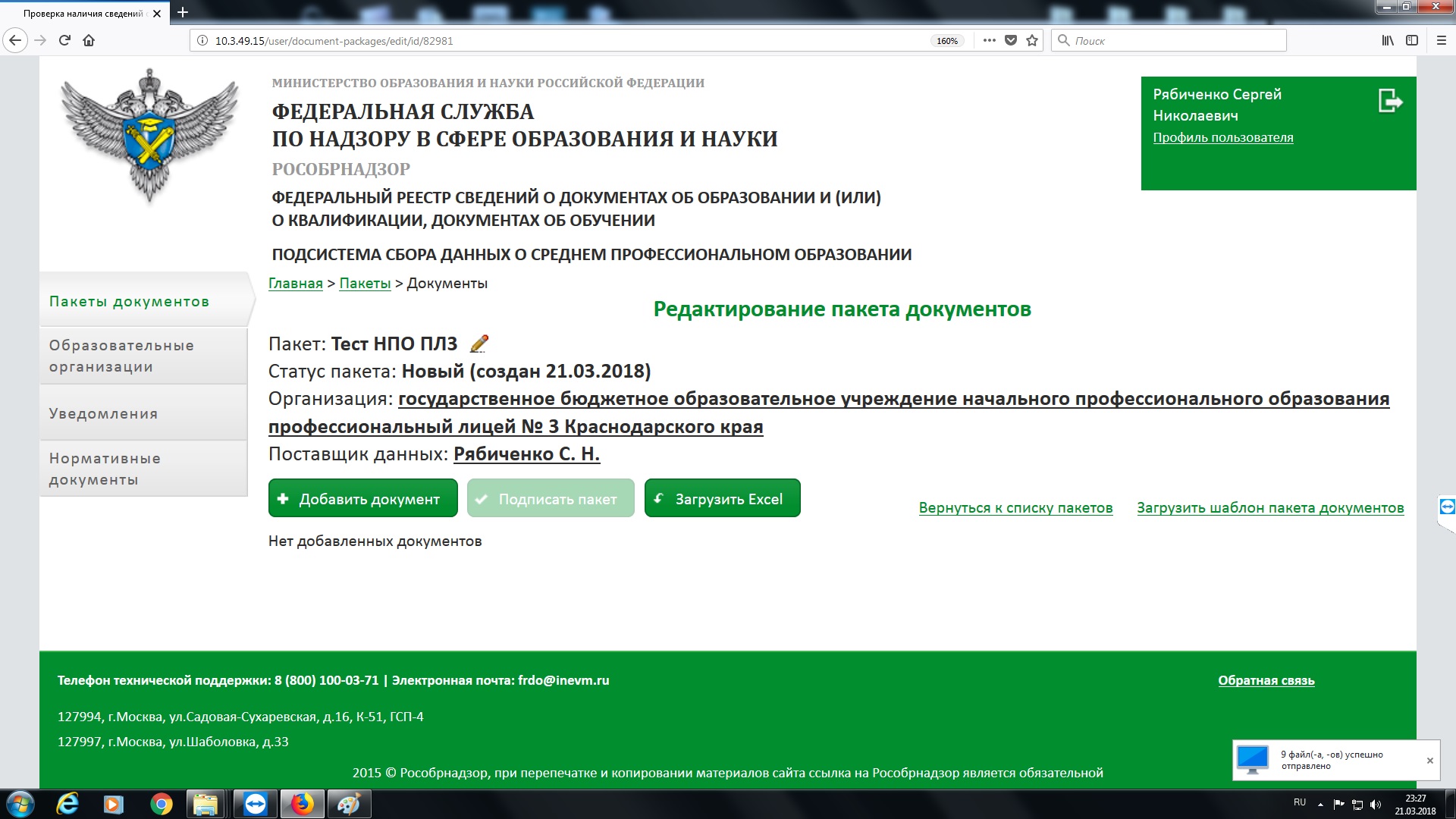 Загрузка подготовленного пакета
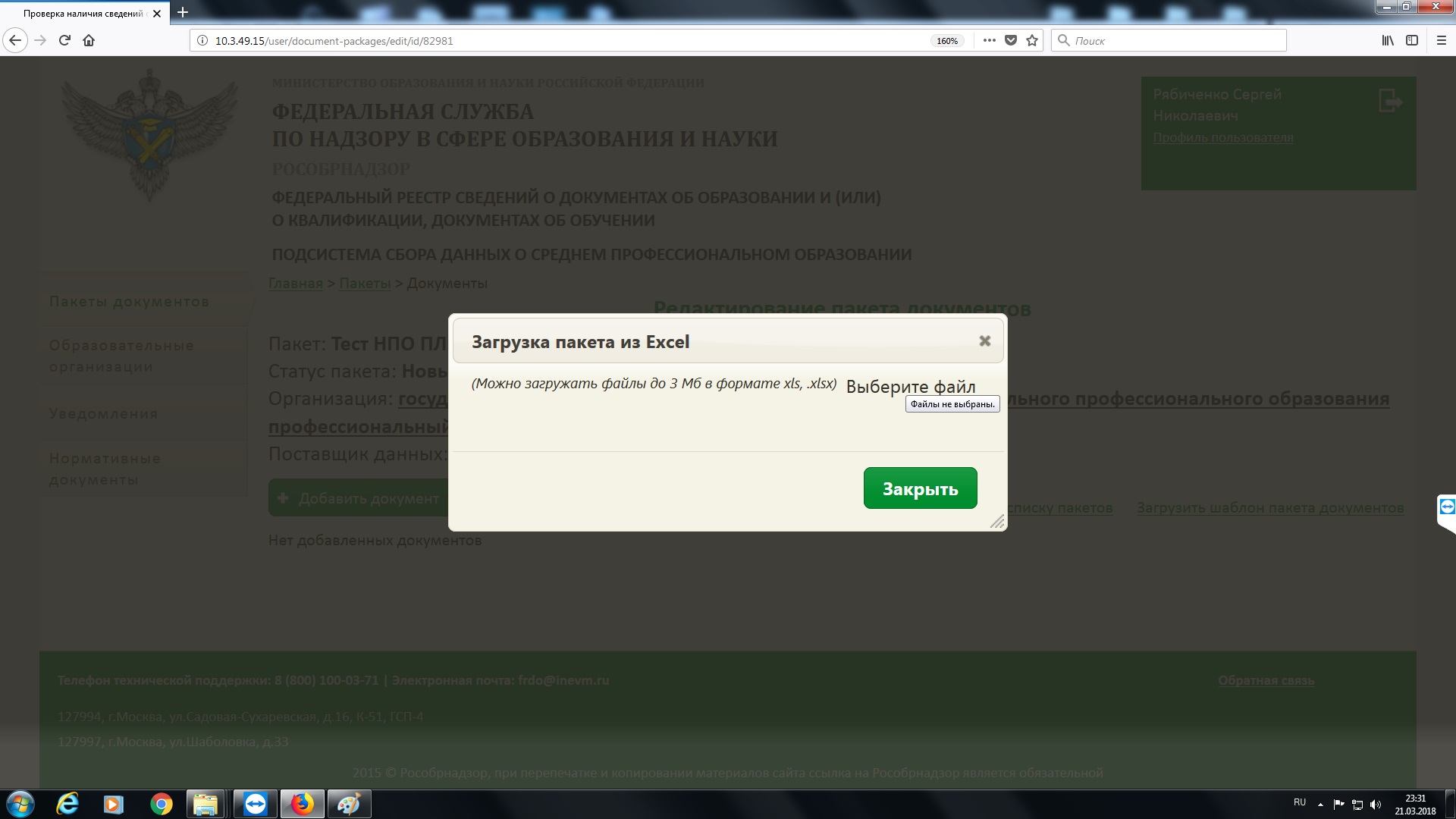 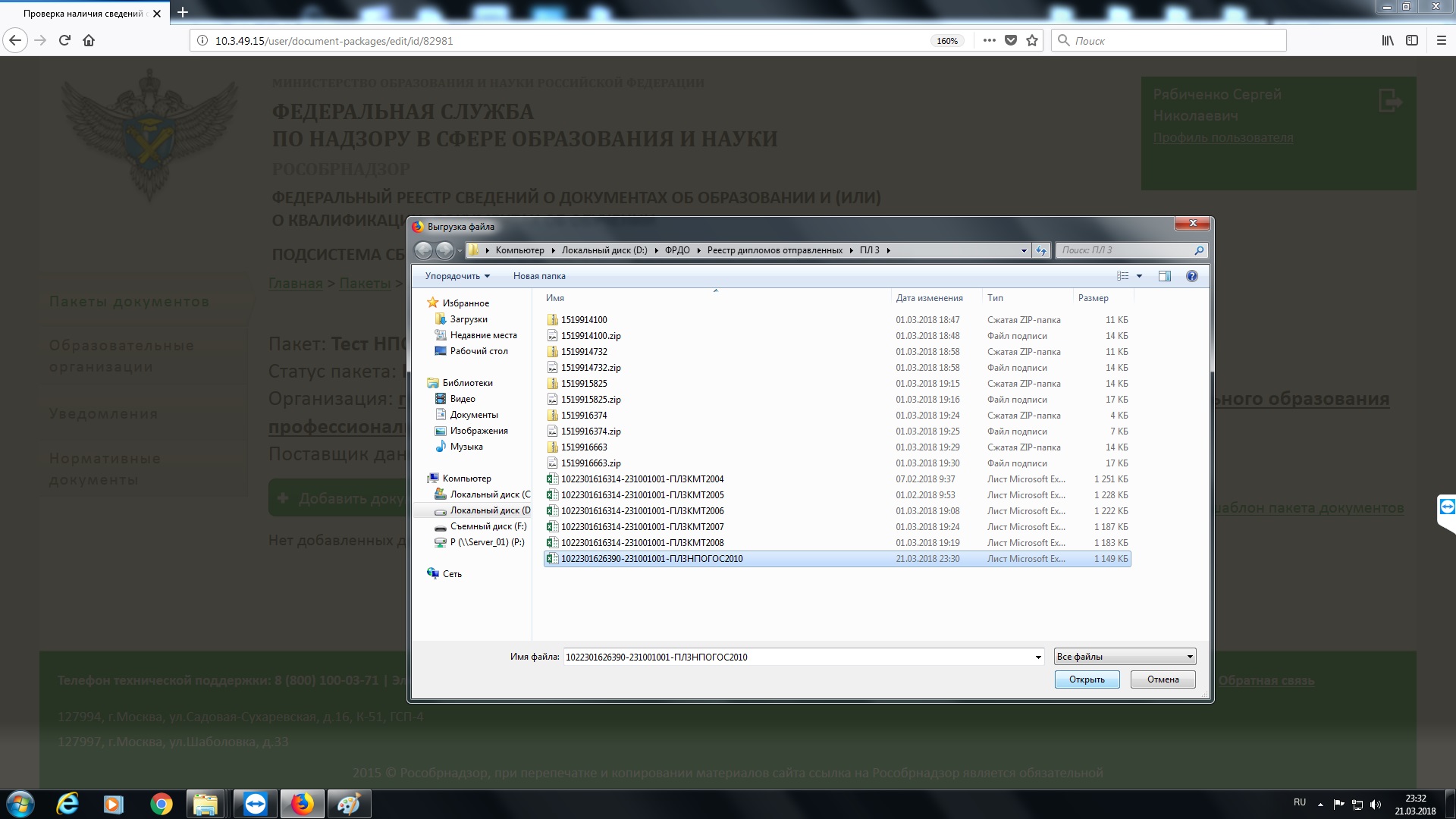 Результат загрузки из EXCEL
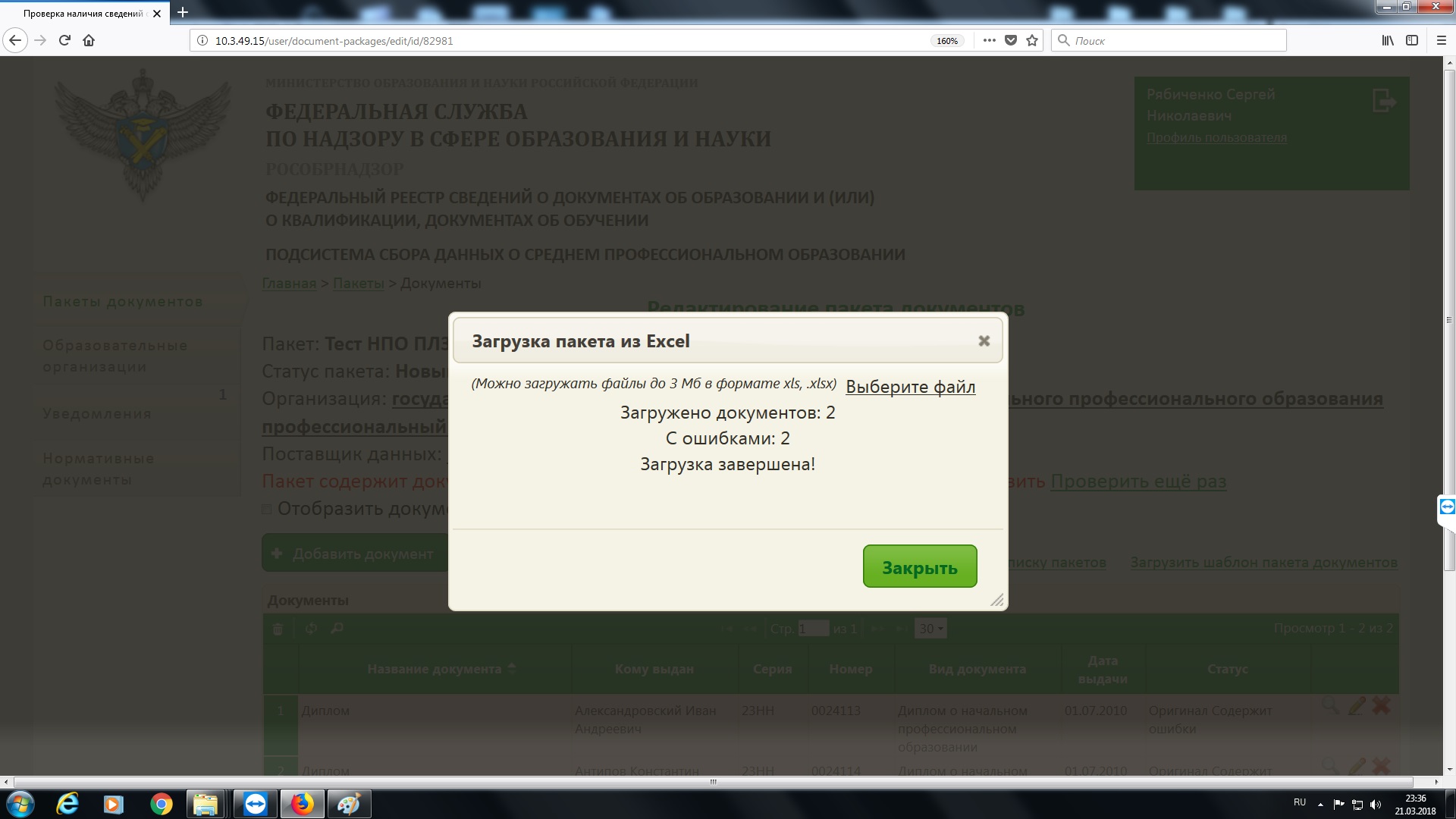 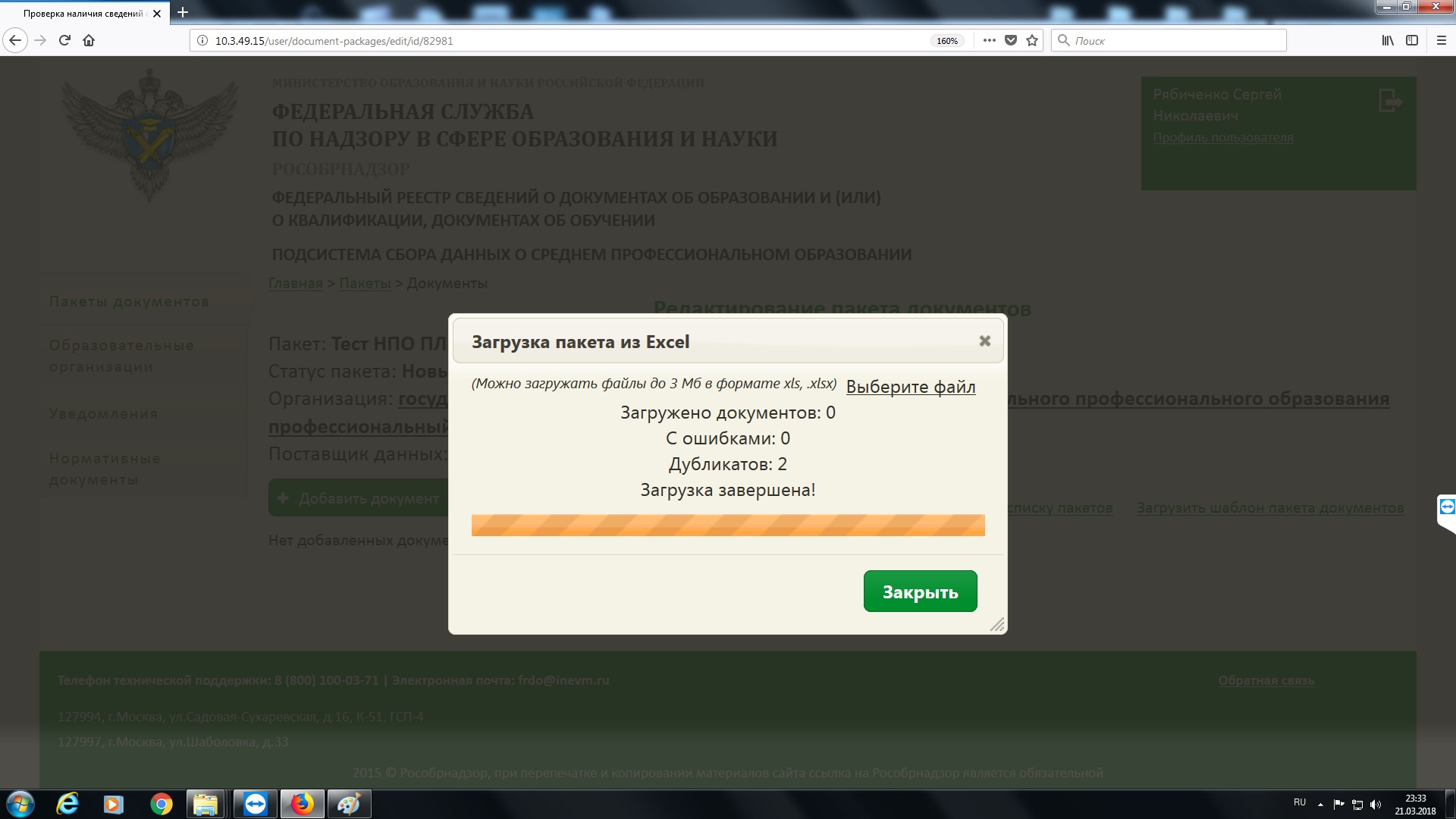 Выясняем причину
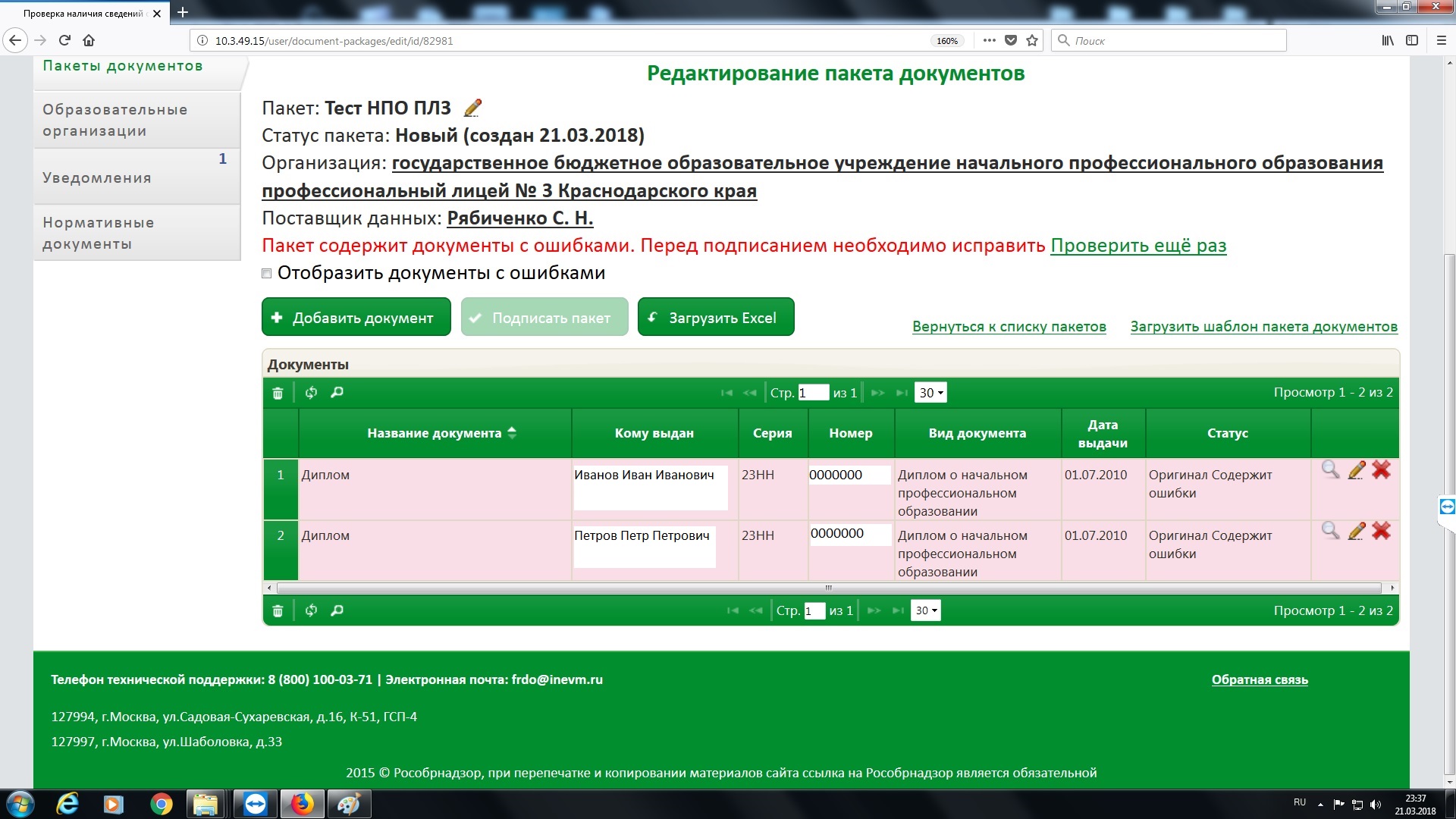 Работа над ошибками
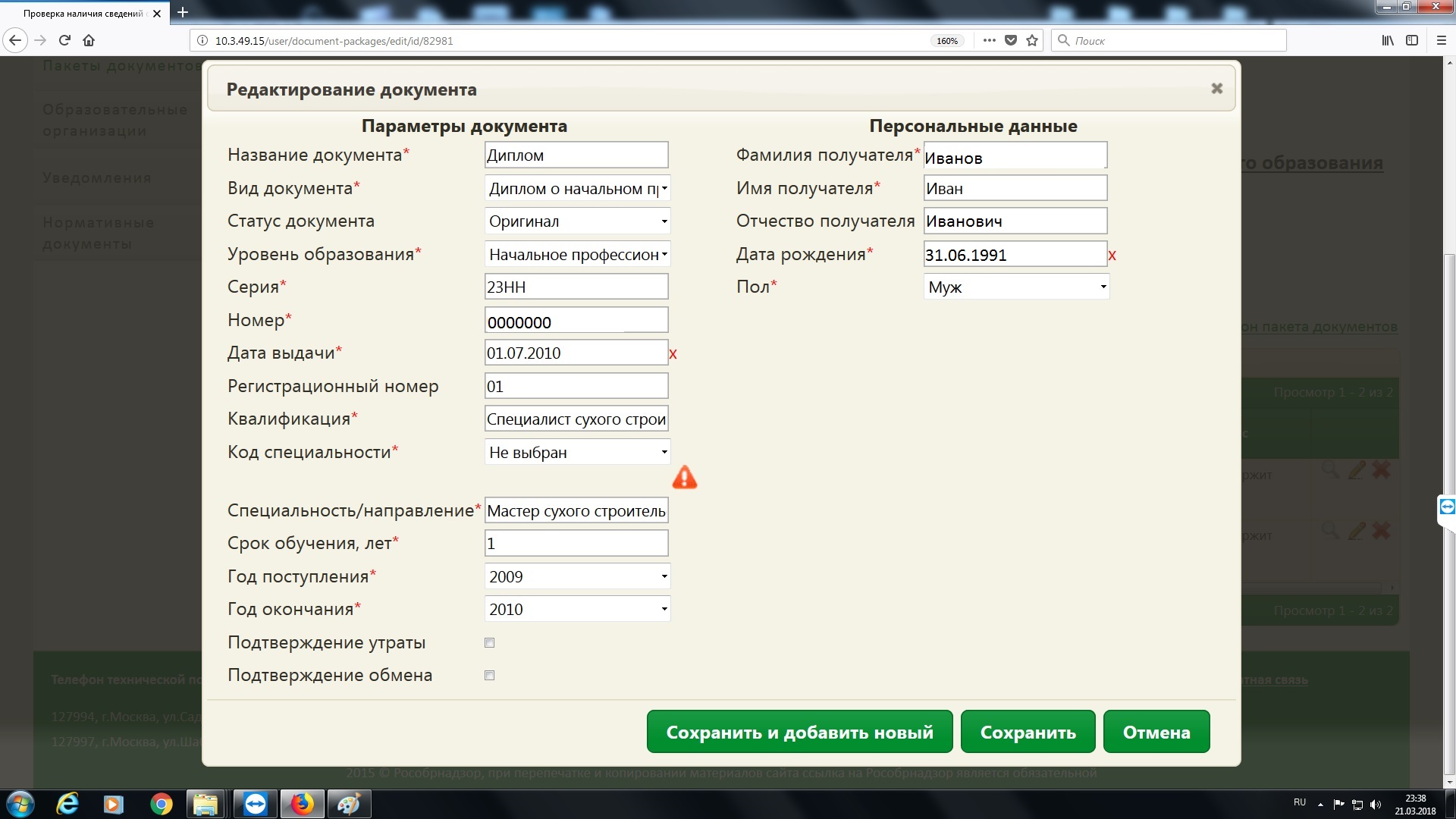 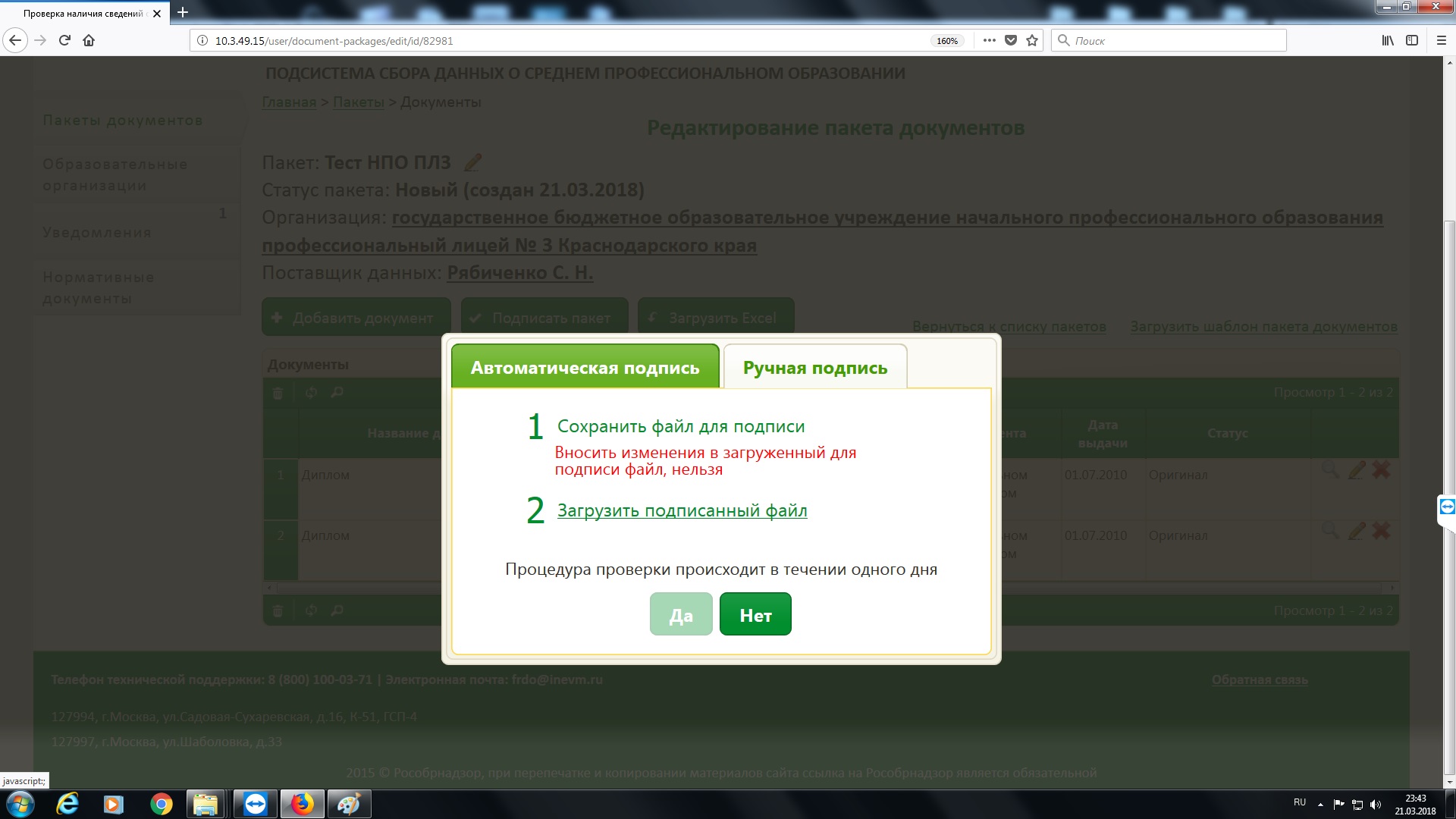 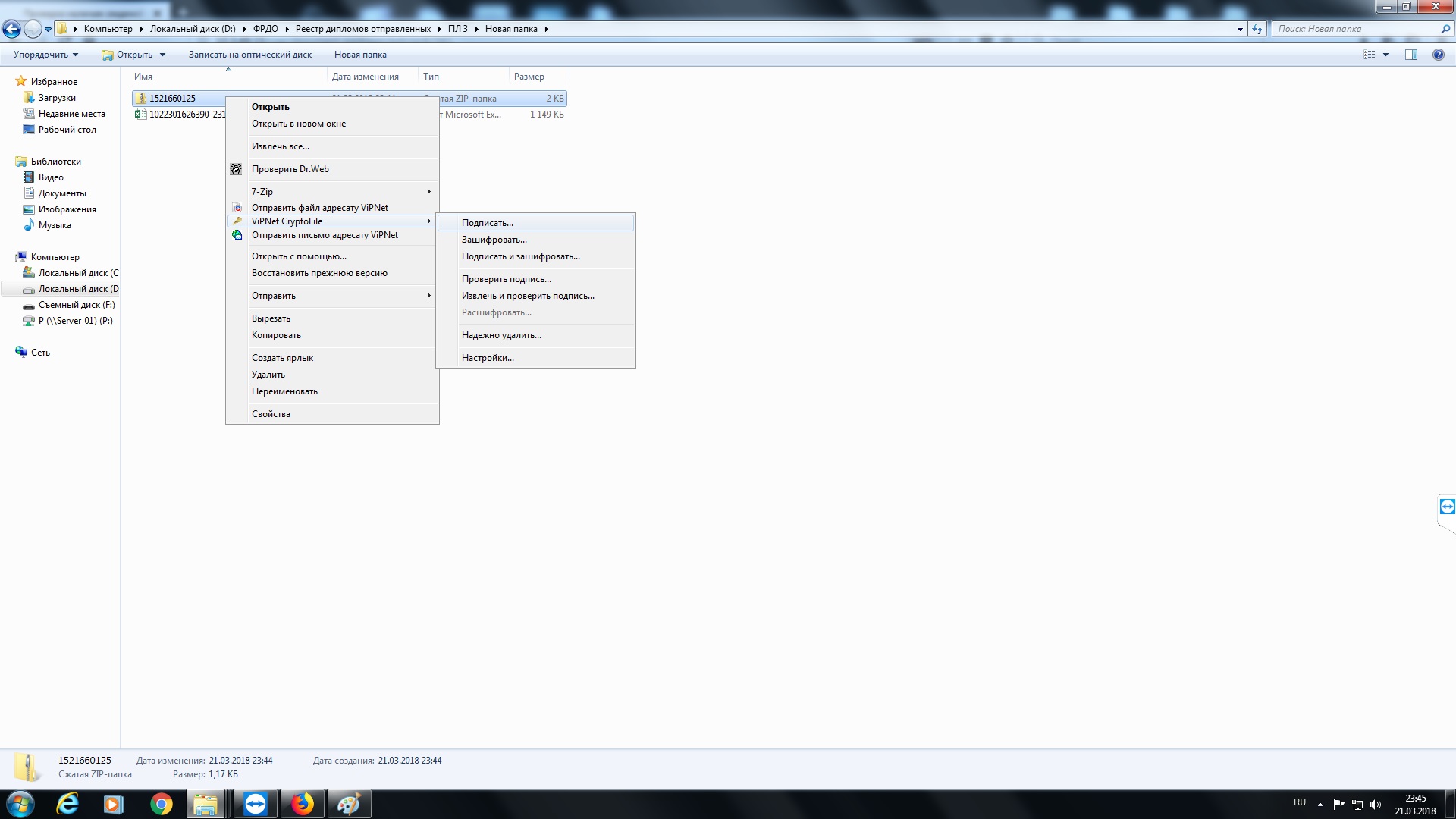 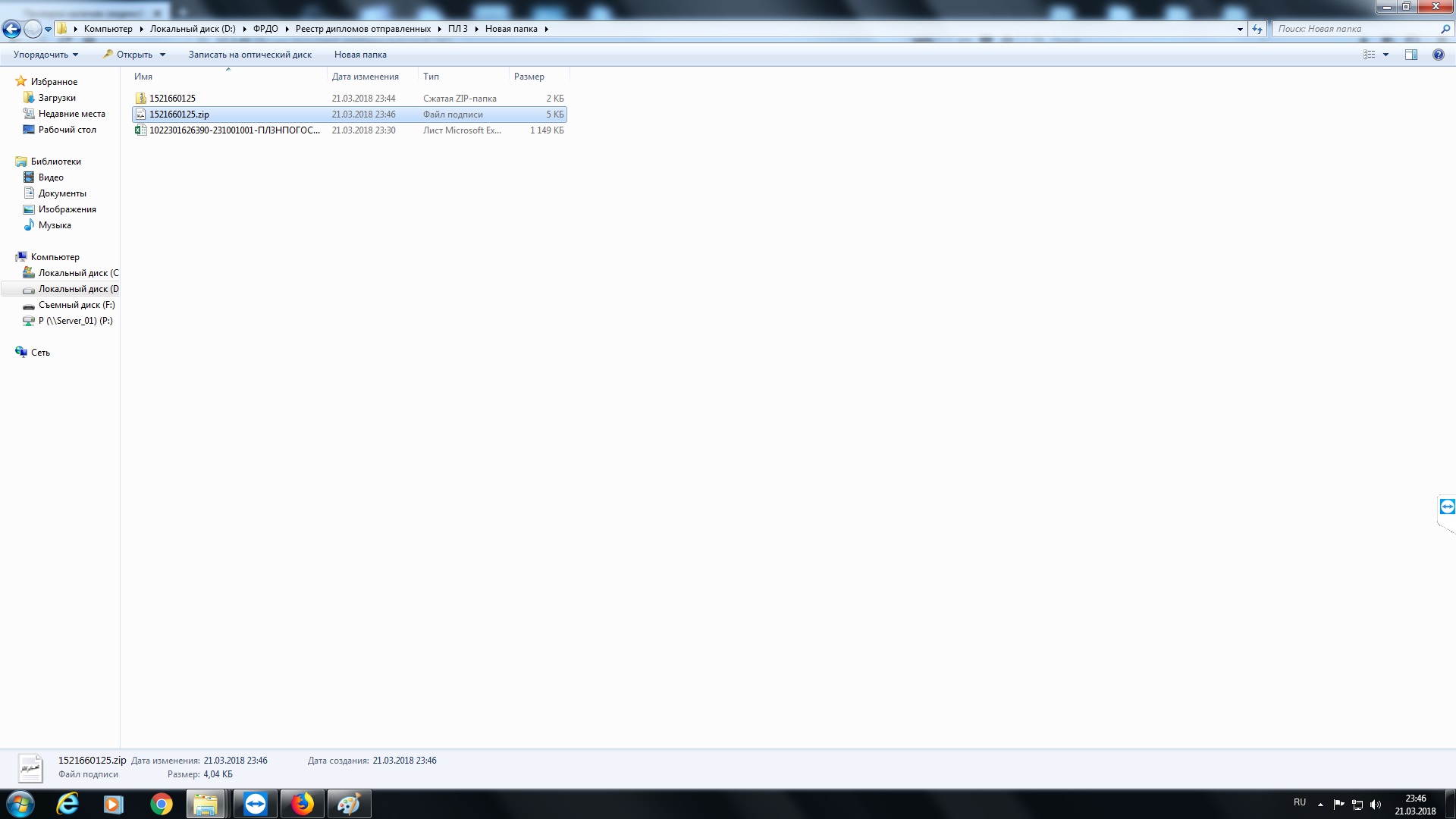 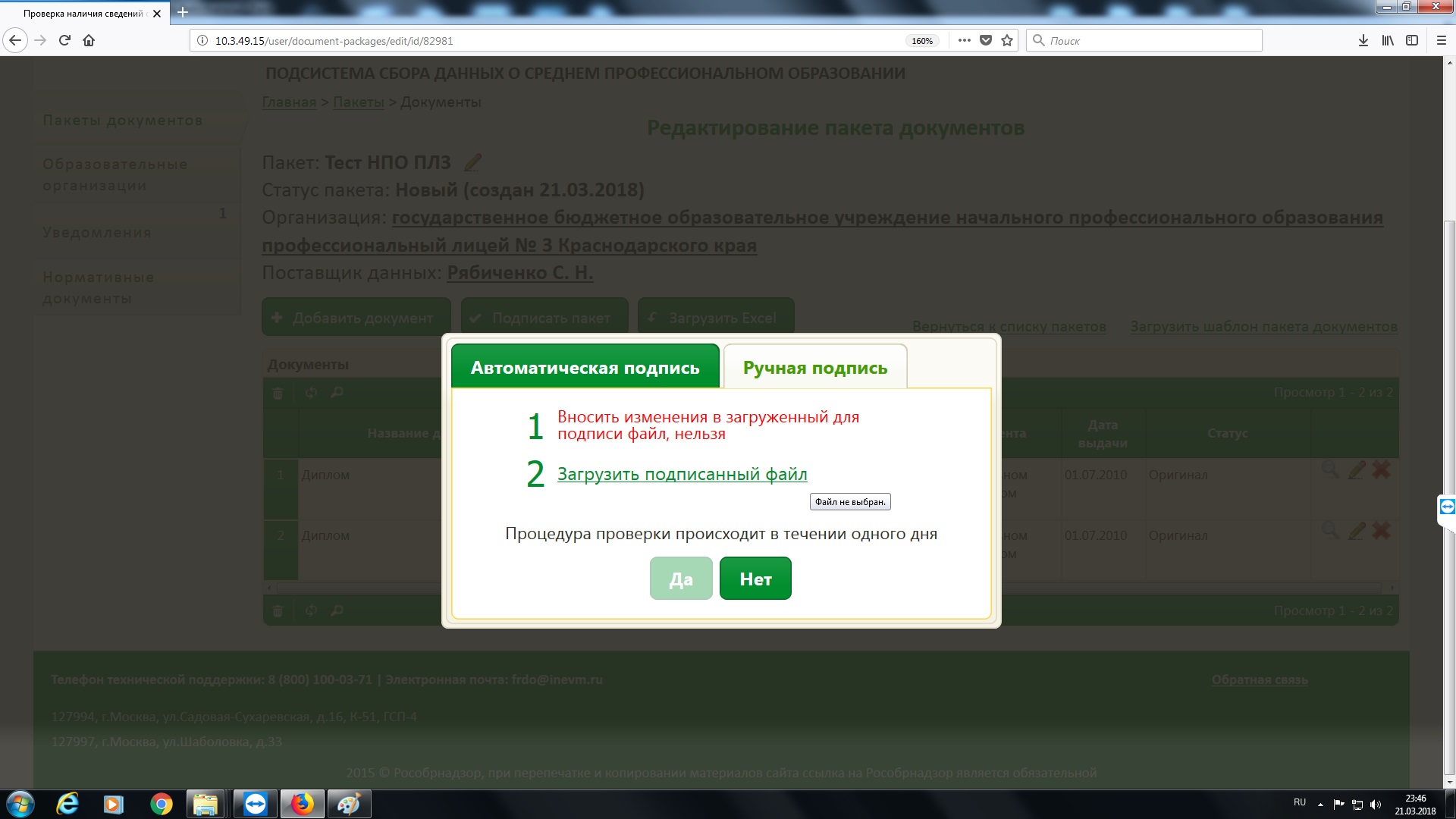 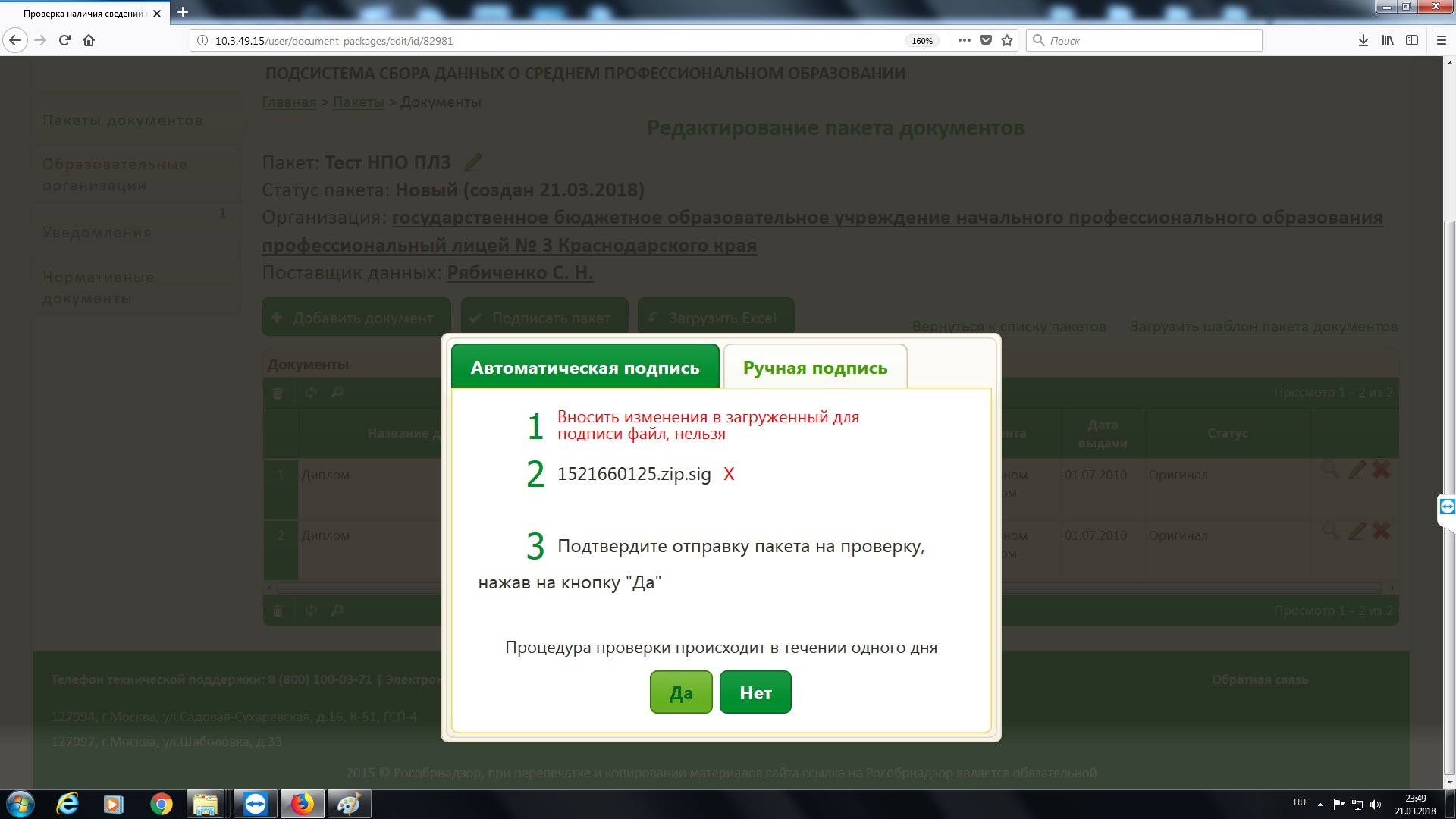 Результат загрузки
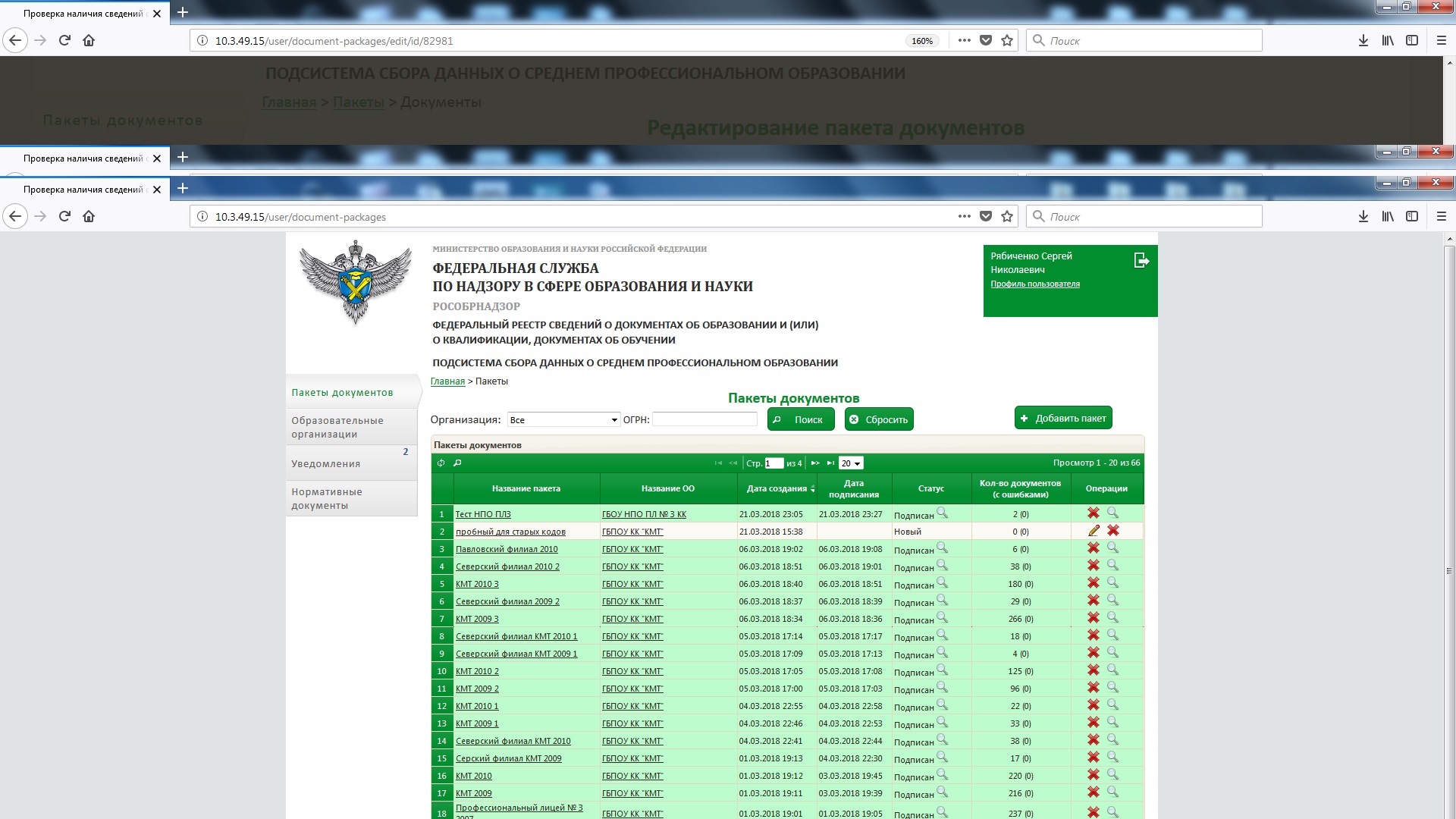 Вкладка «Уведомления»
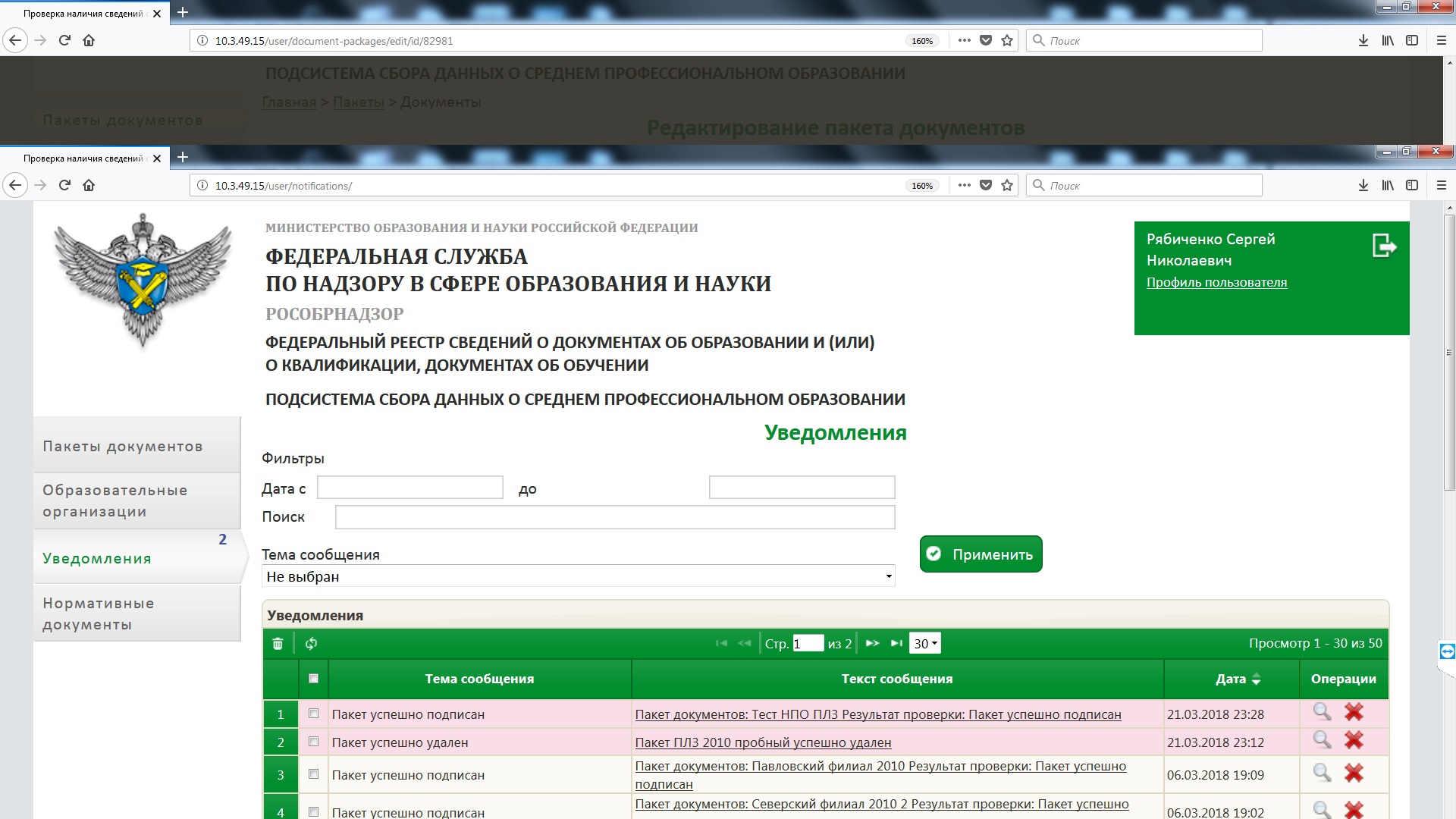 Очеты
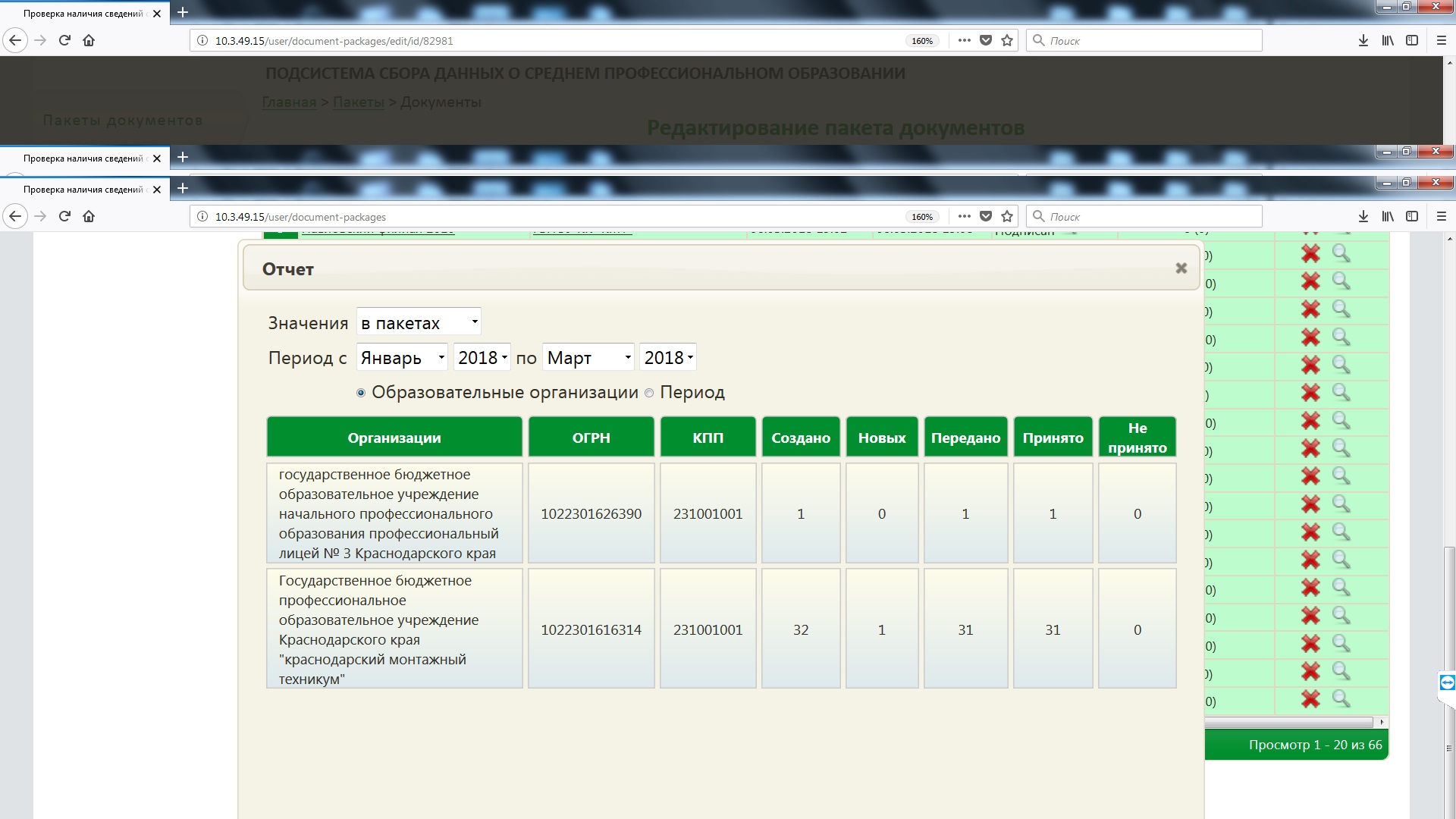 Графики
Для подключения к сети Рособрнадзора 3608 по схеме 1 вариант 2 необходимо предоставить следующие документы:
Заполнение шаблонов EXCEL
Проверка шаблона, подготовка к выгрузке (правильность заполнения, и наименования шаблона: ОГРН-ИНН-ХХХХХХХ)
Вход в систему
Установление связи с ОО (однократно при первом входе или после разрыва связи с ОО)
Создание пакета и выгрузка в него заполненного шаблона
При отсутствии ошибок подписание и опубликование пакета, в противном случае исправление ошибок .
Спасибо за внимание!